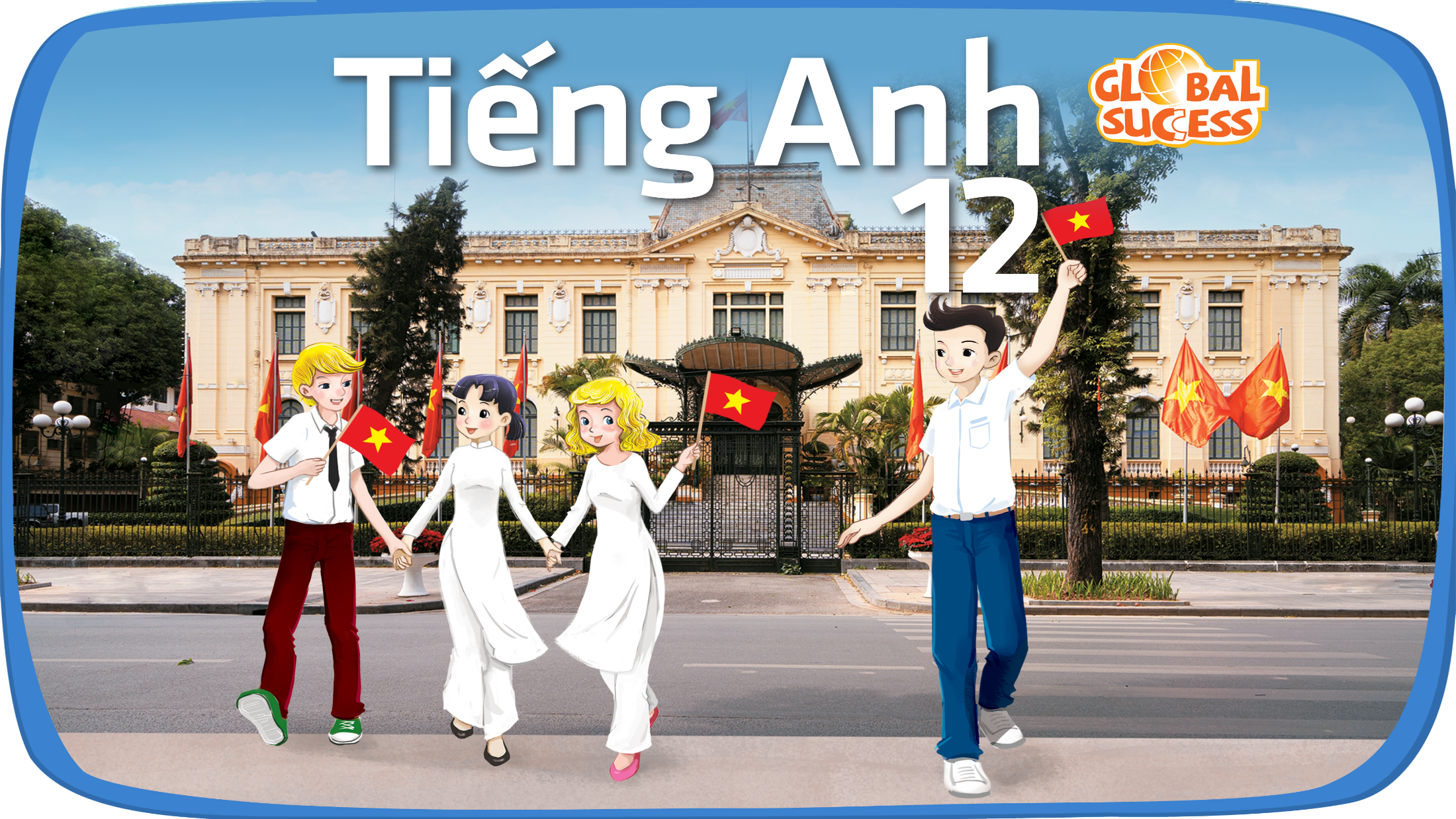 GETTING STARTED
LESSON I
Game: Who is this?
WARM-UP
Vocabulary
PRESENTATION
Task 1: Listen and read. 
Task 2: Circle the correct answer.
Task 3: Find words and a phrase.
Task 4: Complete the sentences.
PRACTICE
PRODUCTION
Poster design
CONSOLIDATION
Wrap-up
Homework
WARM-UP
Game: Who is this?
WARM-UP
Rules
- Work in two teams.
- There are 6 pictures of 6 famous people.
- Only one student from each group sees a picture. 
- Use your own words to describe the person.
- Others guess the famous person’s name.
+ If the answer is correct  one point for your team.
+ If the answer is incorrect  the chance to answer is transferred to the other team.
+ The team having more points is the winner of the game.
WARM-UP
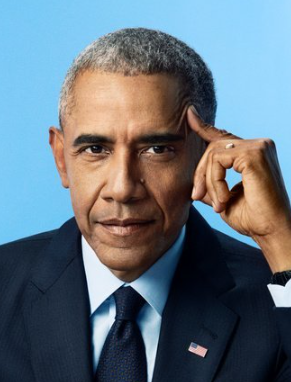 Barack Obama
WARM-UP
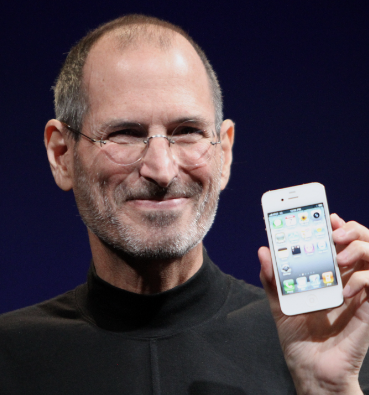 Steve Jobs
WARM-UP
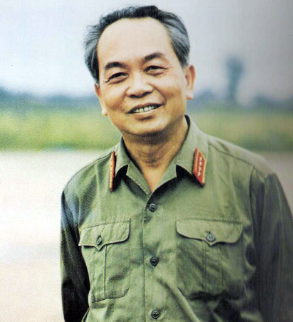 General 
Vo Nguyen Giap
WARM-UP
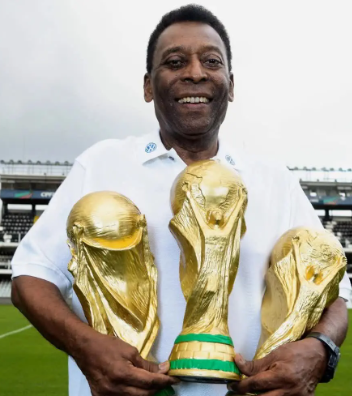 Pelé
WARM-UP
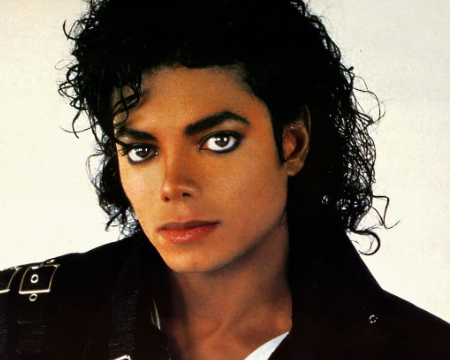 Michael Jackson
WARM-UP
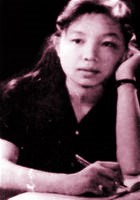 Dang Thuy Tram
Unit 1
Life stories we admire
GETTING STARTED
LESSON I
The diary of Dang Thuy Tram
PRESENTATION
surgeon (n)
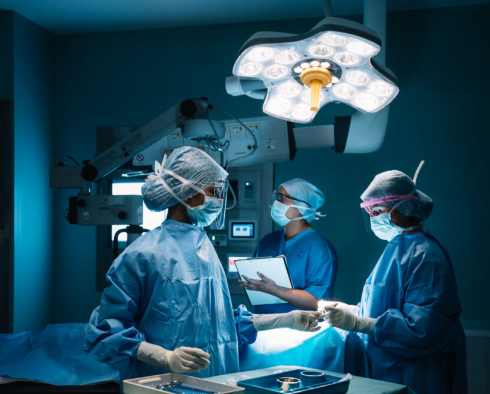 /ˈsɜːdʒən/
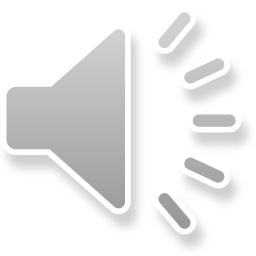 a doctor who is trained to perform surgery
PRESENTATION
resistance (n)
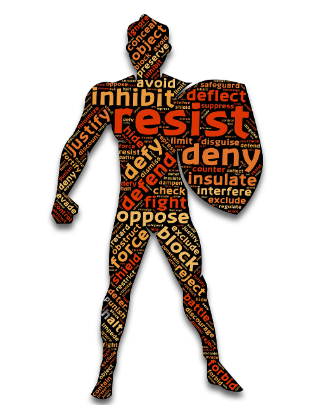 /rɪˈzɪstəns/
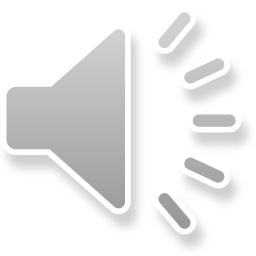 the act of using force to oppose somebody/ something
PRESENTATION
enemy (n)
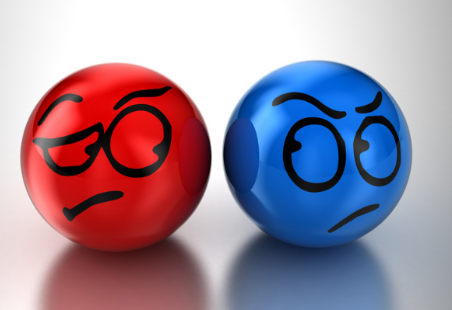 /ˈenəmi/
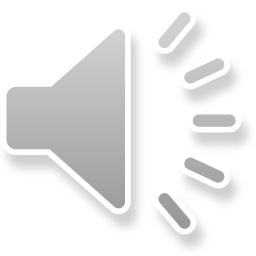 a country or group that you are fighting a war against
PRESENTATION
soldier (n)
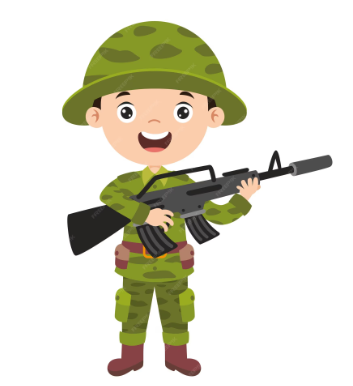 /ˈsəʊldʒə(r)/
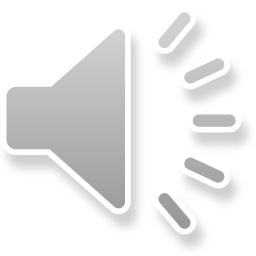 a member of an army, especially one who is not an officer
PRESENTATION
devote (sth to sth)
/dɪˈvəʊt/
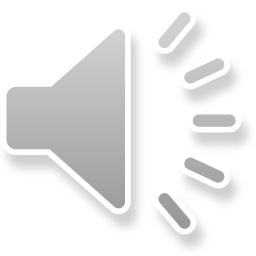 to give an amount of time, attention, etc. to something
PRACTICE
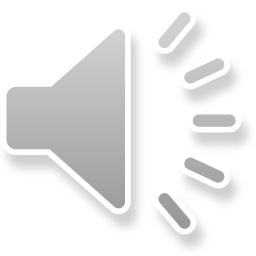 Listen and read.
1
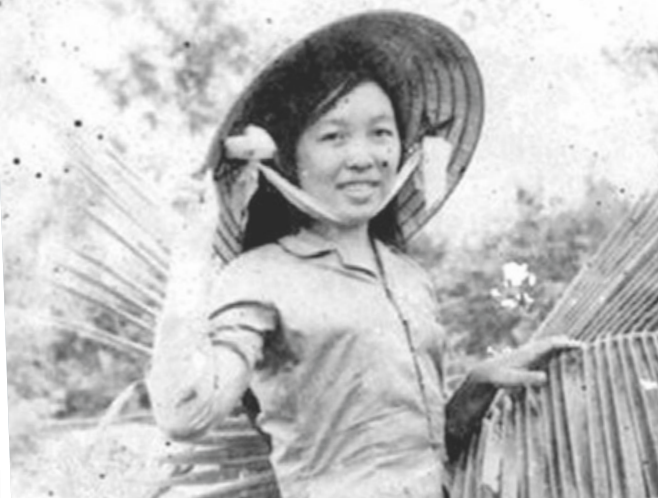 PRACTICE
Read the conversation again and circle the correct answer to complete each of the sentences.
2
1. Dang Thuy Tram was born in Ha Noi / Hue.
2. Tram wrote about / operated on injured soldiers during the war.
3. She died when she was very young / old.
4. An American soldier kept her diary for 27 years / more than three decades before returning a copy to her family.
PRACTICE
3
Find words and a phrase in Task 1 with the following meanings.
1. accounts
2. death
3. devoting
4. youth
PRACTICE
4
Complete the sentences based on the conversation.
Dang Thuy Tram was a young surgeon. She (1) ______ her diary while she (2) ___________ in a field hospital during the war. One day, she (3) _________ while she (4) ________________ in the jungle. She was only 27 then. An American soldier (5) ______ her diary for many years before returning a copy to her family.
wrote
was working
was killed
was doing her duty
kept
PRODUCTION
Design a poster to introduce the life events of Dang Thuy Tram.
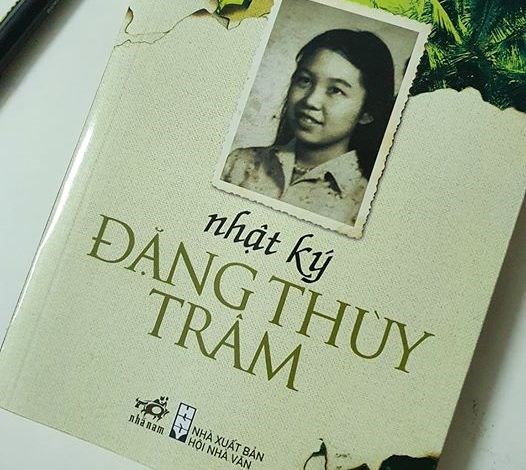 CONSOLIDATION
1
Wrap-up
What have you learnt today?
Some lexical items about a famous person’s life
Reading for specific information
Past simple and Past continuous
CONSOLIDATION
2
Homework
Do exercises in the workbook.
Prepare for the project in Lesson 8.
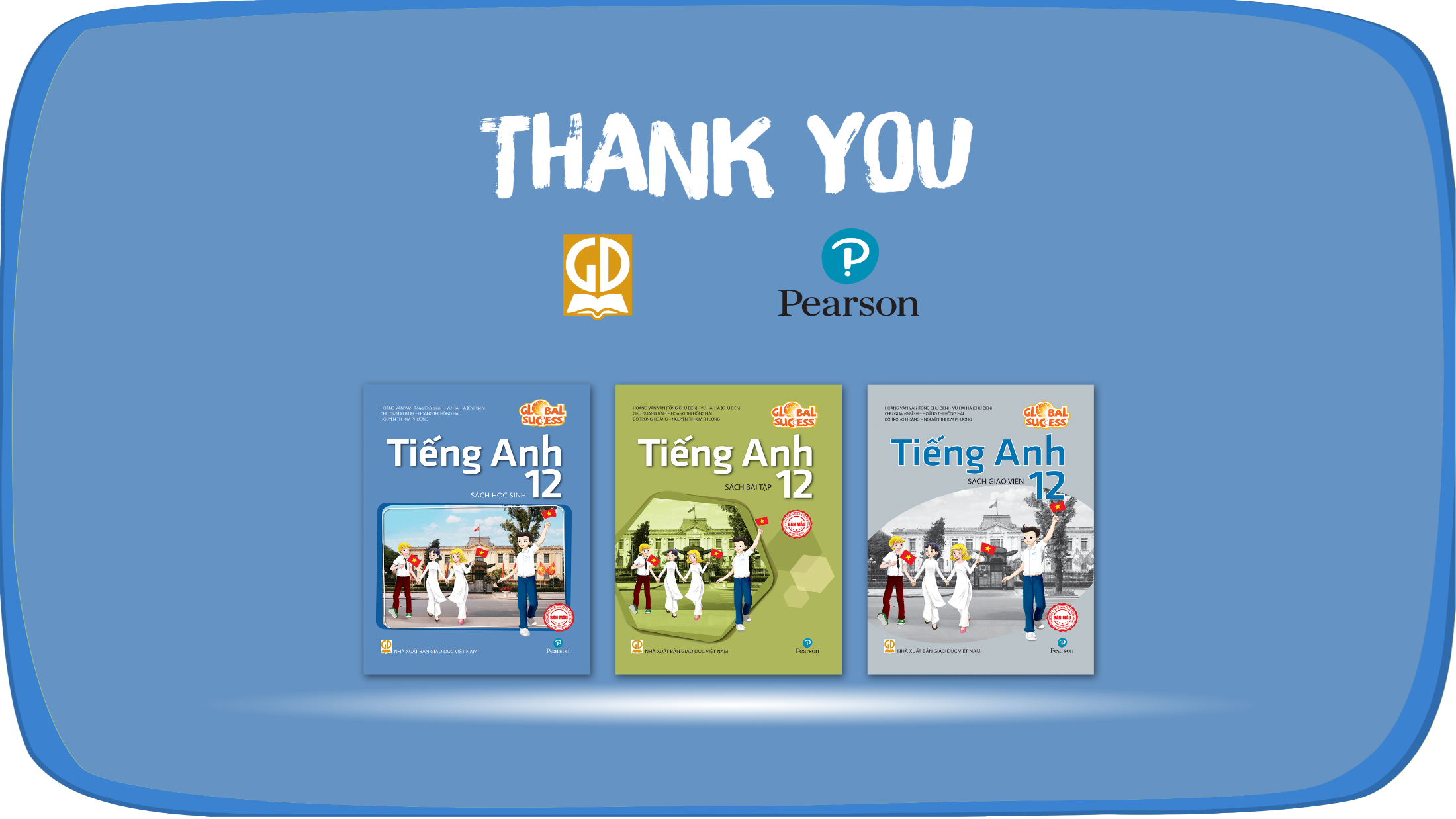 Website: hoclieu.vn
Fanpage: facebook.com/www.tienganhglobalsuccess.vn